Phòng giáo dục quận Long BiênTrường mầm non Hoa Sữa
CHỦ ĐỀ: GIAO THÔNG
Truyện: Kiến con đi xe ô tô
Gv: NguyễnThị Len
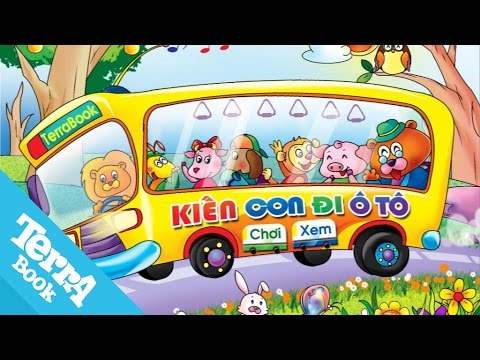 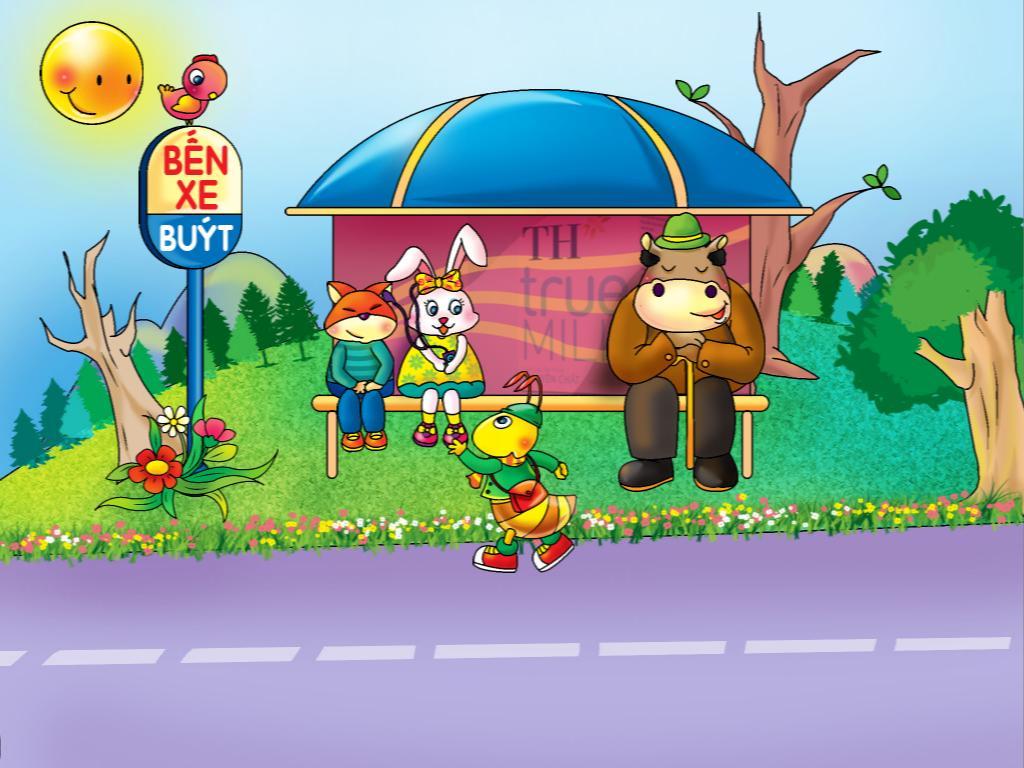 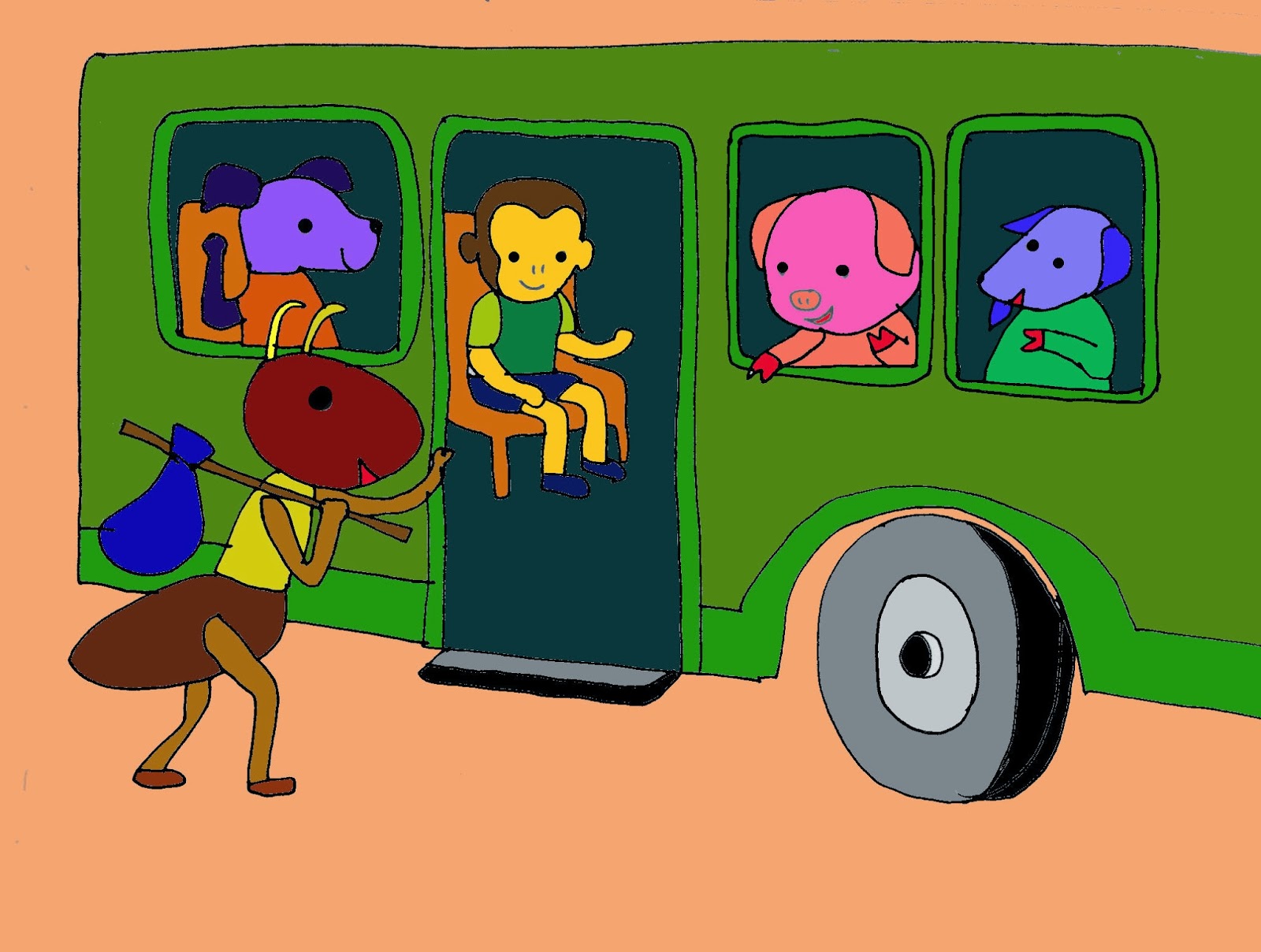 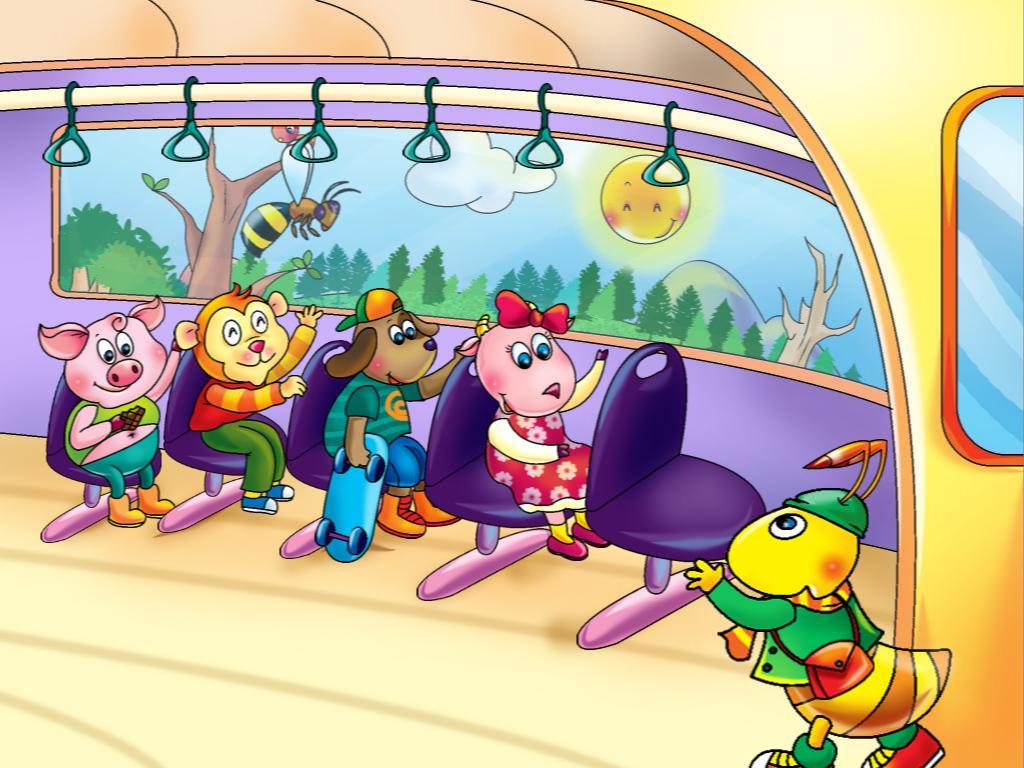 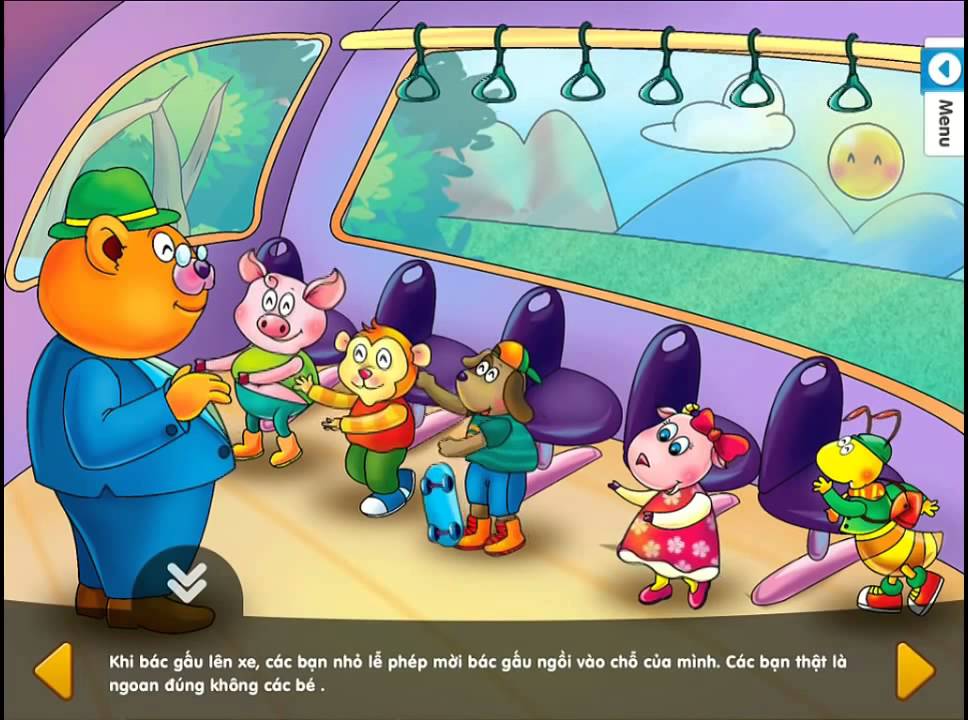 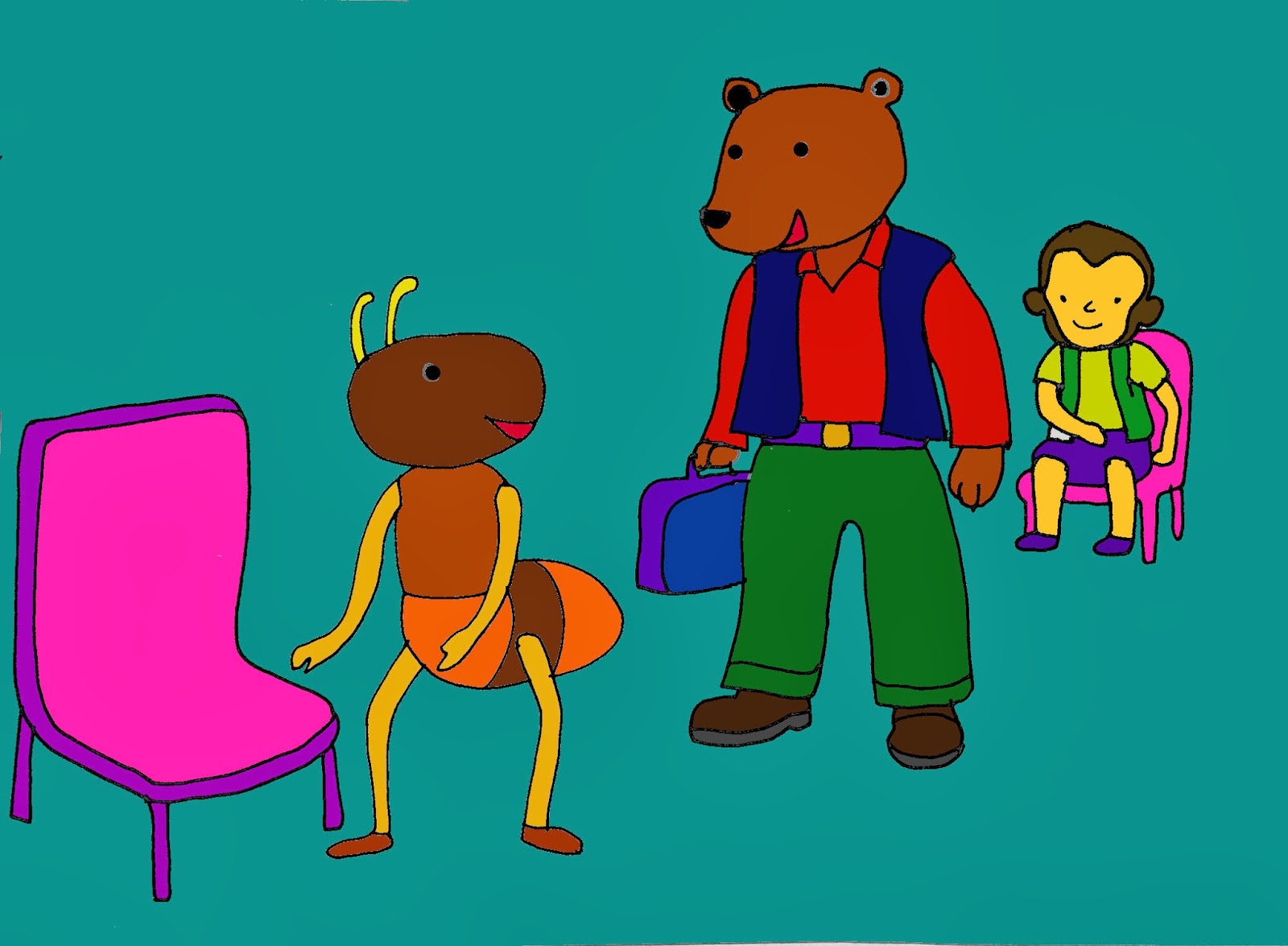 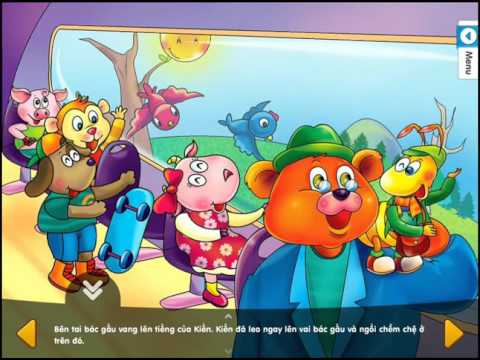 Đàm thoại về nội dung truyện
Các con vừa nghe cô kể câu chuyện gì?
Trong truyện có những nhân vật nào?
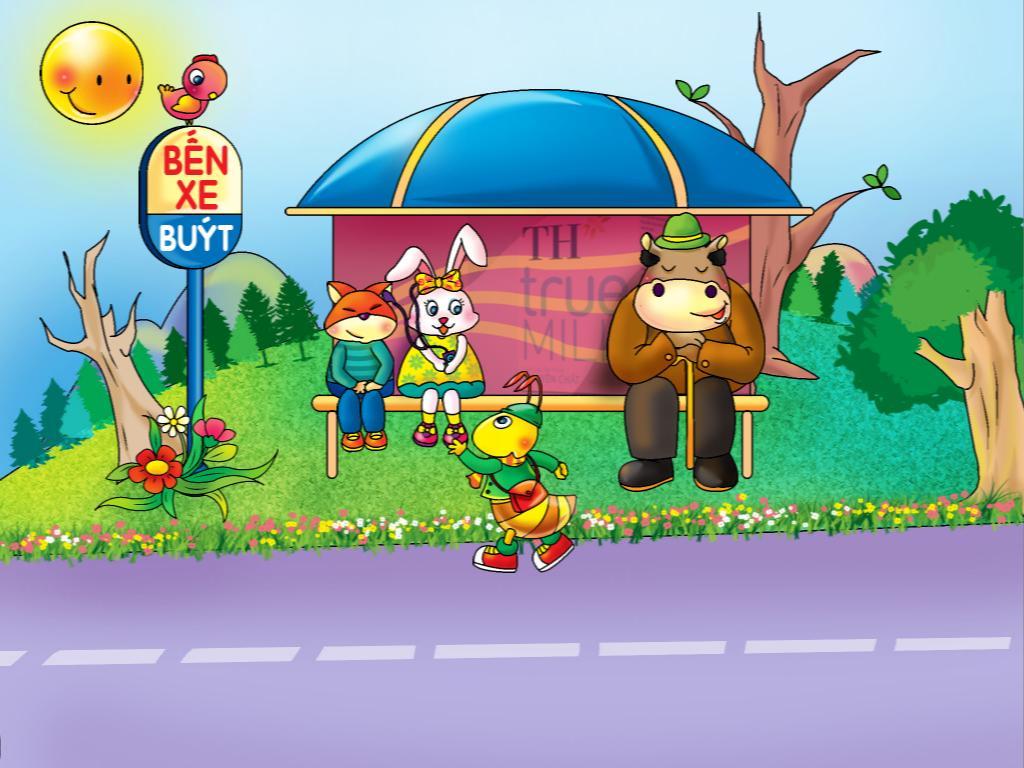 Kiến con đã đi đâu?
Điều gì đã xảy ra khi bác Gấu lên xe?
Qua câu truyện em thích nhất nhân vật nào? Tại sao?
Các bạn nhỏ khác:  khỉ, lợn,…
Kiến con
Bác Gấu
Các con đã được đi xe bus bao giờ chưa?
Nếu trên xe bus gặp người già các con phải làm gì?
GIÁO DỤC
TIẾT HỌC KẾT THÚC!CHÚC CÁC CON CHĂM NGOAN HỌC GIỎI!